Экономическое развитие регионов Казахстана
ОМ) 11.4.1.3 определение потенциала экономического развития регионов Казахстана (на основе своего региона);
Критерий оценивание
Повторение
Работа с термином
Регионализация-перераспределение властных полномочий, изъятие функций у государственных органов и передача их на региональный уровень, появление и развитие новых институциональных форм, отвечающих новой роли регионов в процессе принятия решений на национальном уровне
Экономические районы Казахстана
Назовите карту экономических районов Казахстана
Почему такое районирование приемлемо, поделитесь своими мыслями
Опиши экономику своего региона?
Преимущества регионализации экономики Казахстана:
эффективная реализация экономического развития;
рационального использования природных ресурсов;
повышение качества жизни населения;
выравнивание уровня экономического развития с другими регионами
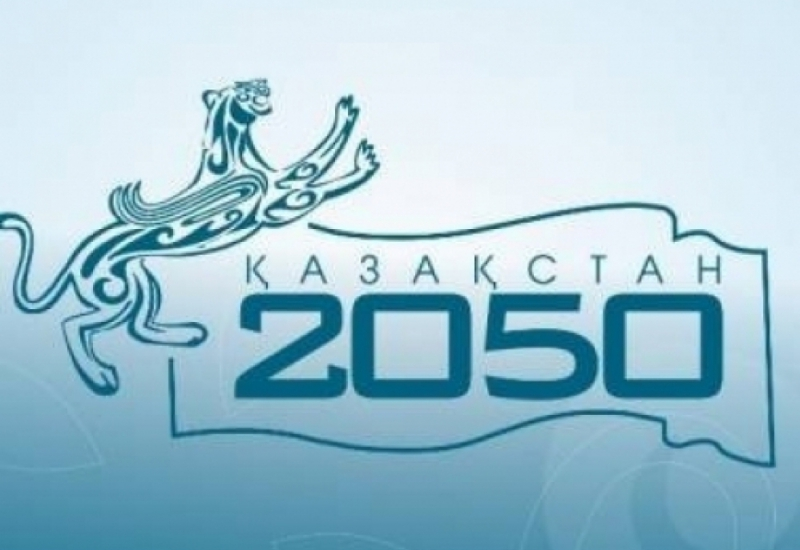 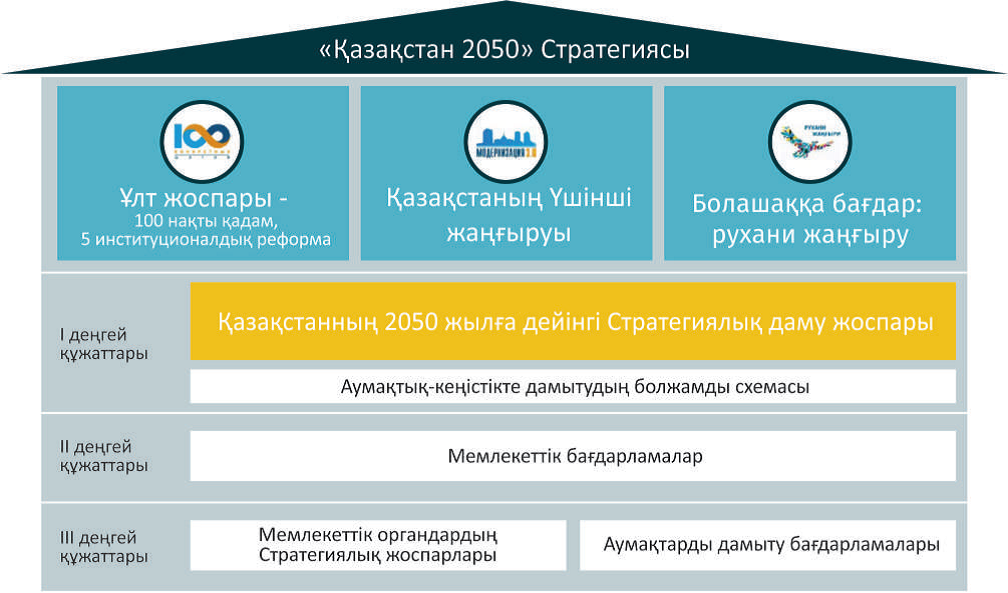 Групповая работа. Анализ государственных стратегий и программ, касающихся регионализации
1 группа. Анализ "стратегии Казахстан-2050«Анализ программ развития территорий
2 группа. Анализ результатов инфографики на результаты реализации программы развития регионов до 2020 года и выражает свое мнение
Хабовые и лучевые принципы макрорегионального развития Казахстана
Заключение
Домашняя работа.
Задание 1. Нанести на контурную карту экономические районы Казахстана

Задание 2. предложите собственную модель развития регионов Казахстана